بنام خدا
ارزیابی دوره ای سلامت بانوان ایران (سبا)
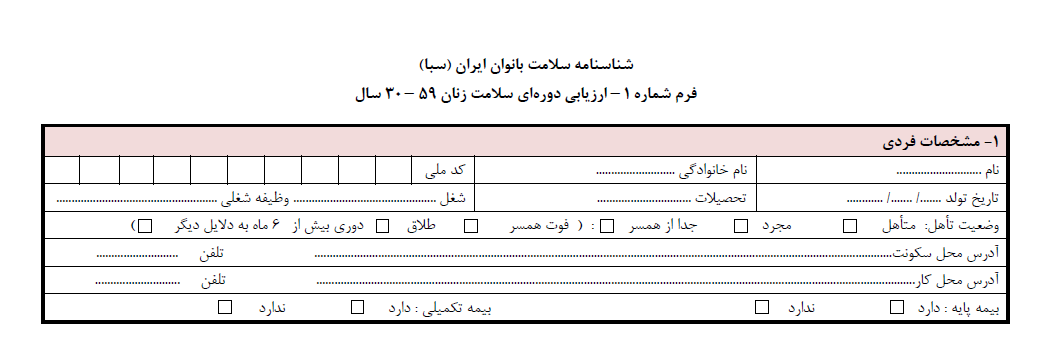 شیوه زندگی سالم
تن سنجی
 تغذیه
 فعالیت جسمانی
 مصرف دخانیات و مواد مخدر
تن سنجی
اهداف:
 اندازه گیری صحیح قد، وزن و دور کمر
 آشنایی با فرمول و محاسبه صحیح نمایه توده بدنی (Body Mass Index= BMI)
 طبقه بندی صحیح BMI  و اندازه دور کمر فرد بر اساس مقادیر استاندارد
دور کمر
تغذیه
اهداف:
 آشنایی با گروه های غذایی(لبنیات، سبزی و میوه)، تعداد واحد مطلوب مصرف هر یک از گروه ها و اندازه هر واحد از گروه های غذایی
 آشنایی با توصیه های تغذیه مناسب شامل مصرف دو بار در هفته ماهی، حداقل دو بار در هفته حبوبات، نحوه طبخ صحیح مواد غذایی
 آشنایی با عادات غذایی نامناسب شامل مصرف سوسیس، کالباس، پیتزا، انواع نوشیدنی های گازدار و آبمیوه های صنعتی، روغن جامد، نمکدان سر سفره و ...
فعالیت جسمانی
اهداف:
 آشنایی با توصیه سازمان بهداشت جهانی در خصوص فعالیت جسمانی
 آشنایی با چگونگی تعیین شدت فعالیت جسمانی
 آشنایی با چگونگی تعیین وضعیت فعالیت جسمانی فرد
توصیه سازمان بهداشت جهانی در خصوص فعالیت جسمانی
30 دقیقه فعالیت جسمانی با شدت متوسط، 5 روز در هفته
یا
30 دقیقه فعالیت جسمانی شدید، 3 روز در هفته


روش تعیین شدت: روش صحبت کردن
دخانیات
جدول تشخیص و طبقه بندی